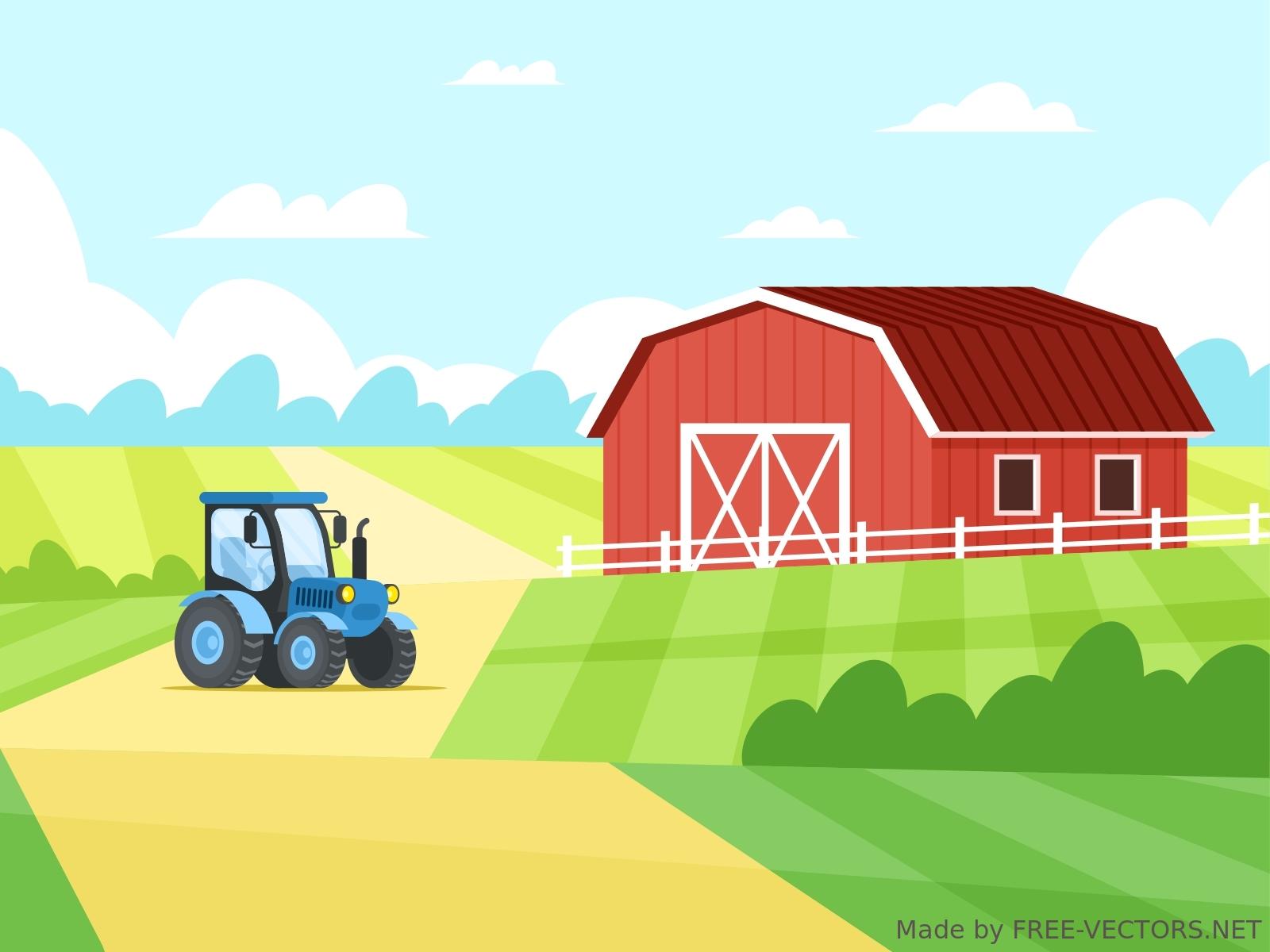 Escape room
Slovenia
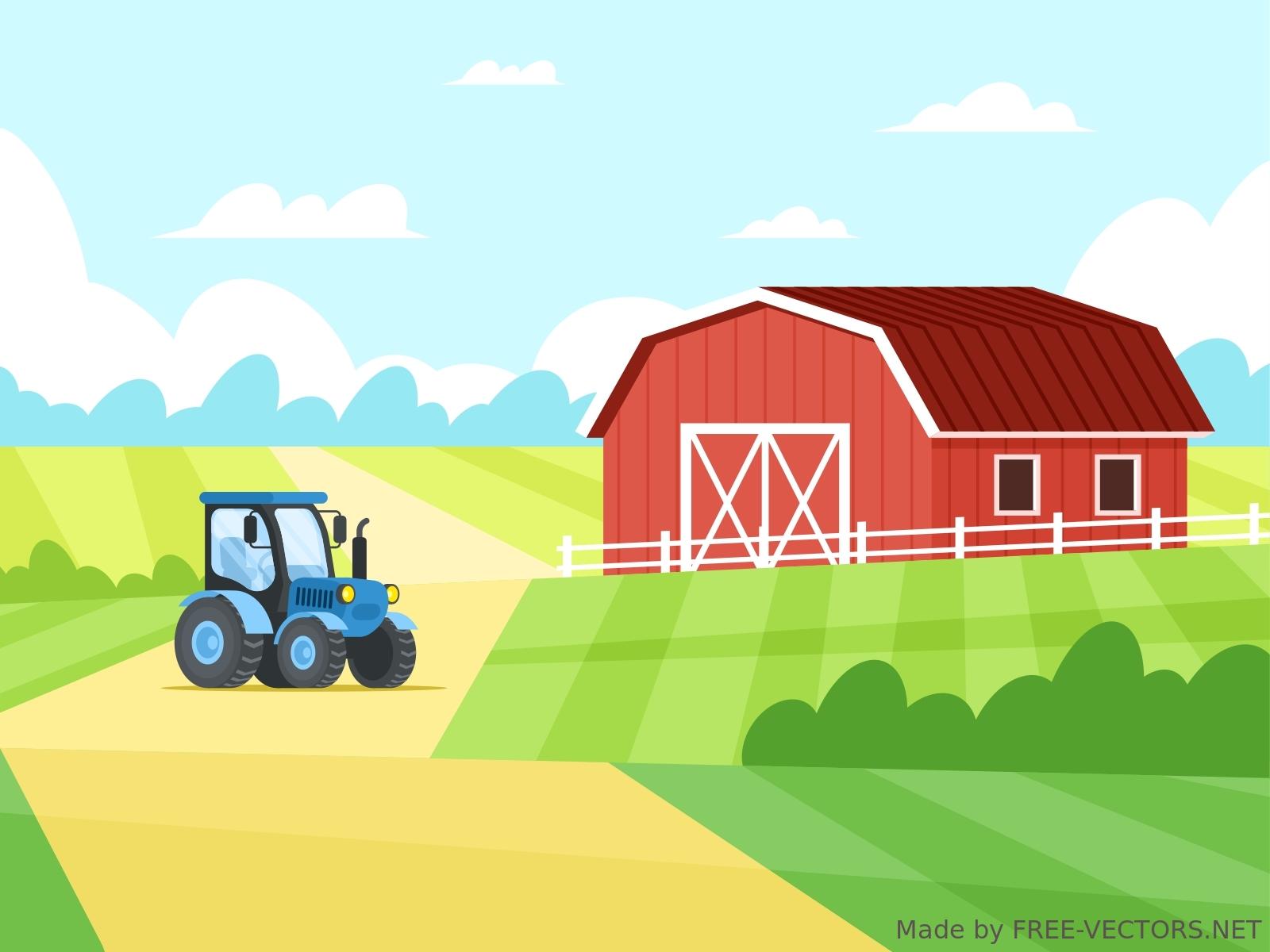 Press any key
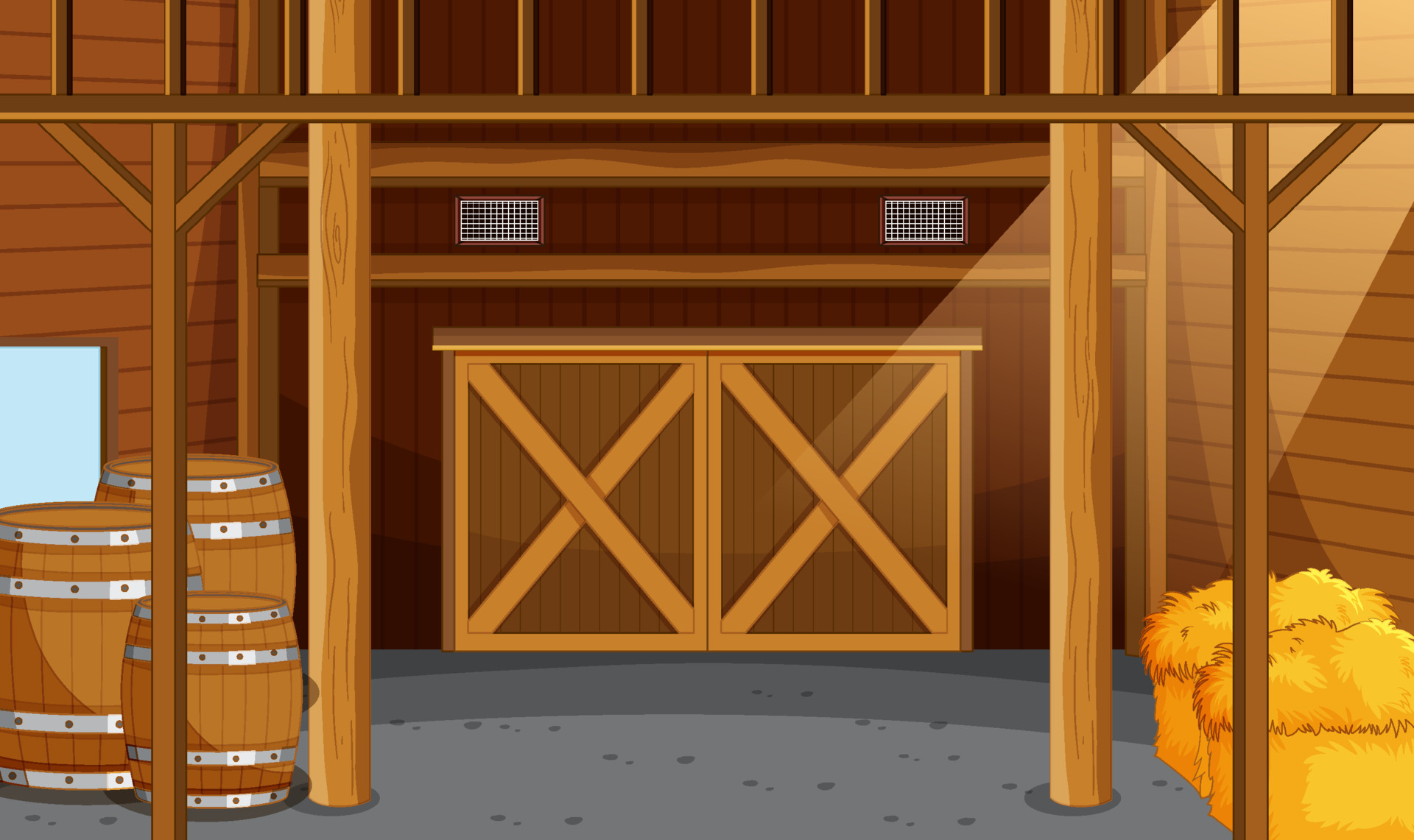 HA-HA! I’ve caught you now!!!
You’ve been trapped in an old castle forever. The only way to escape is to solve all my puzzles.

Instructions:
Do not press the spacebar, arrows or keyboard at any time!
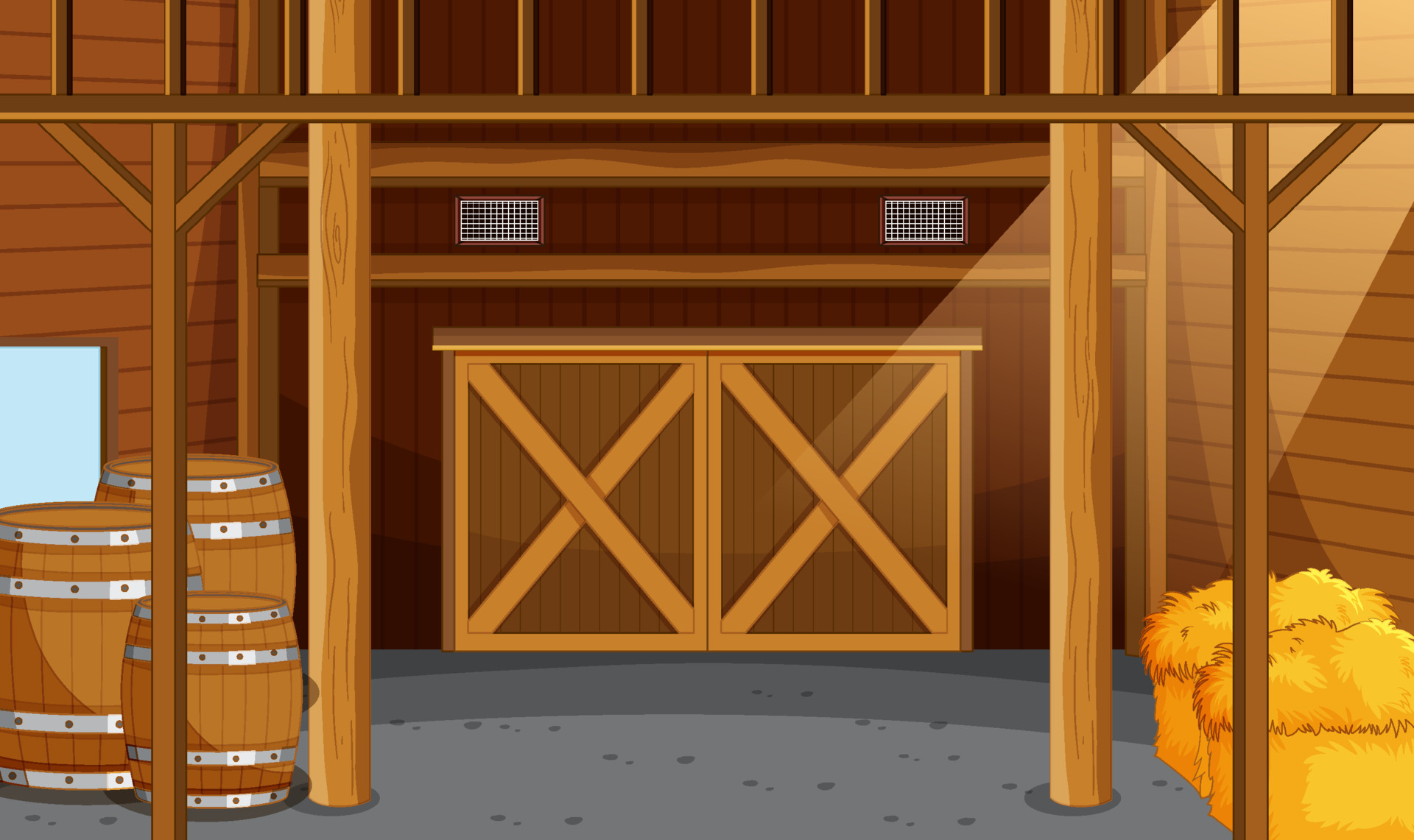 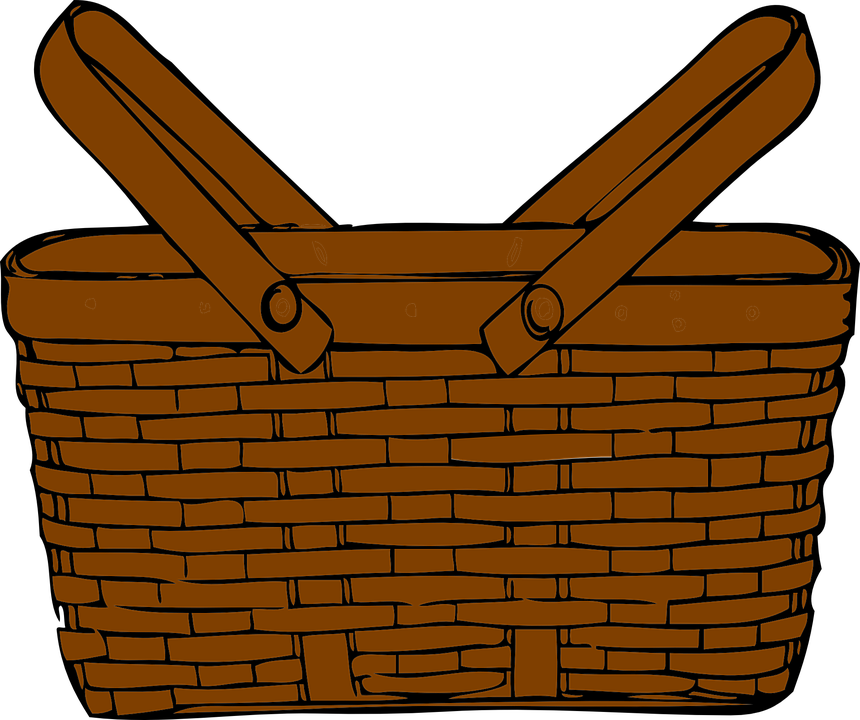 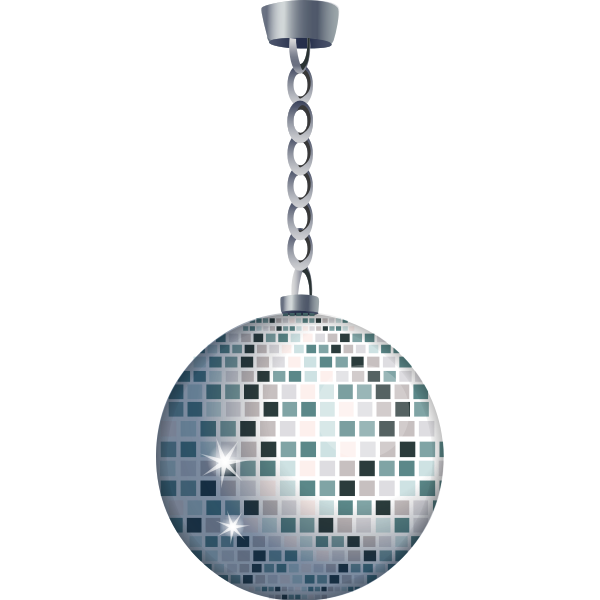 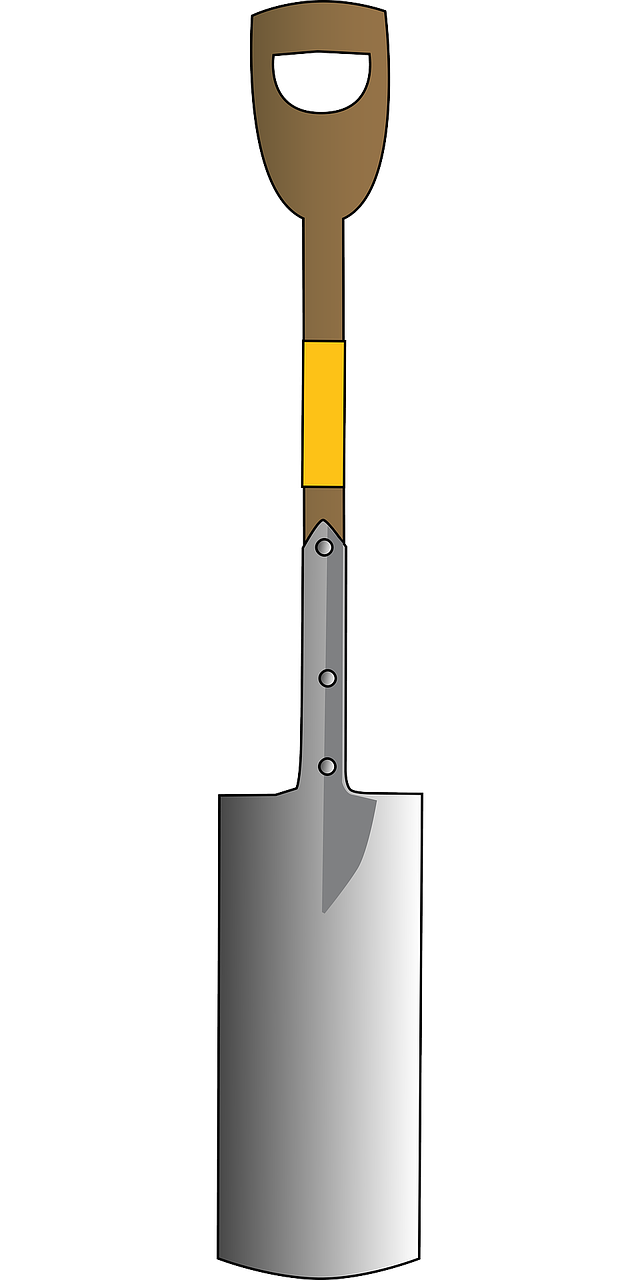 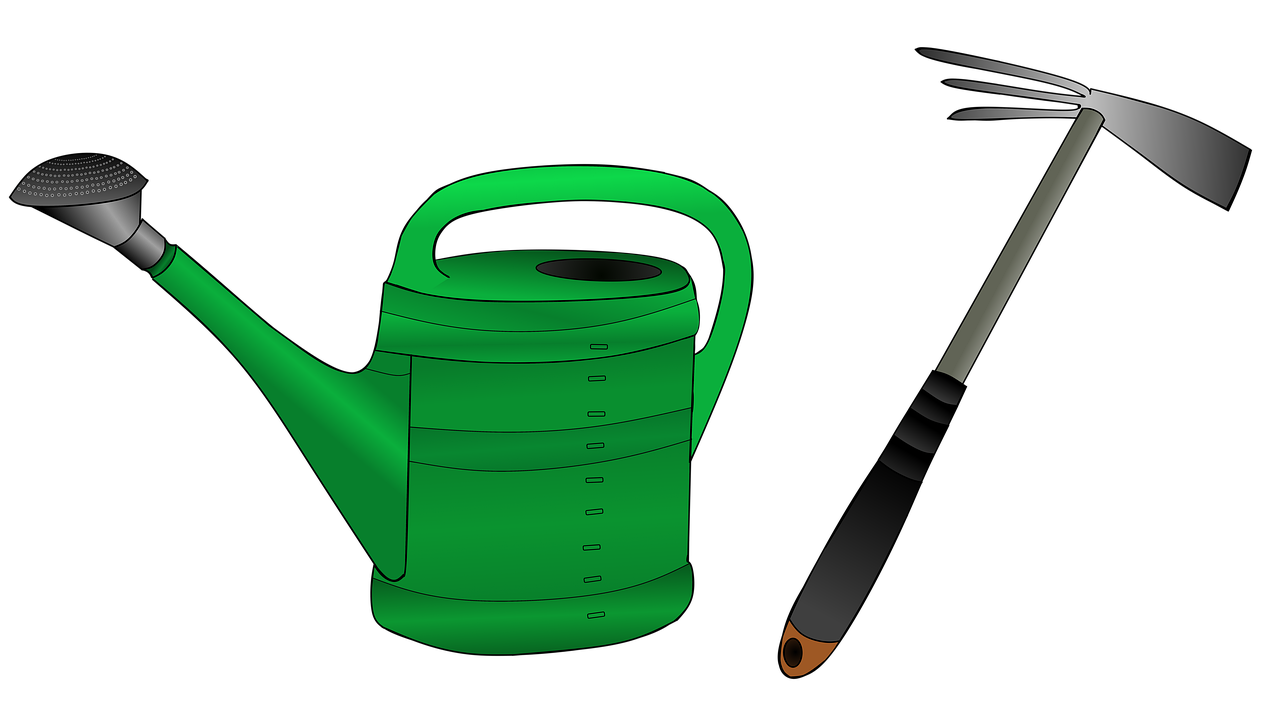 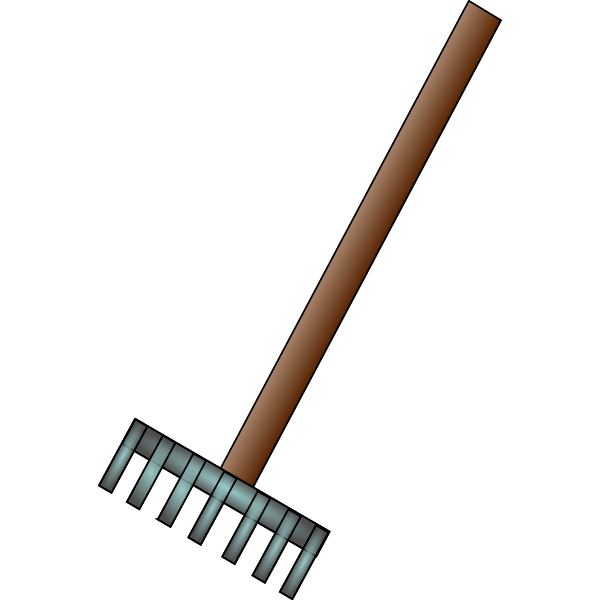 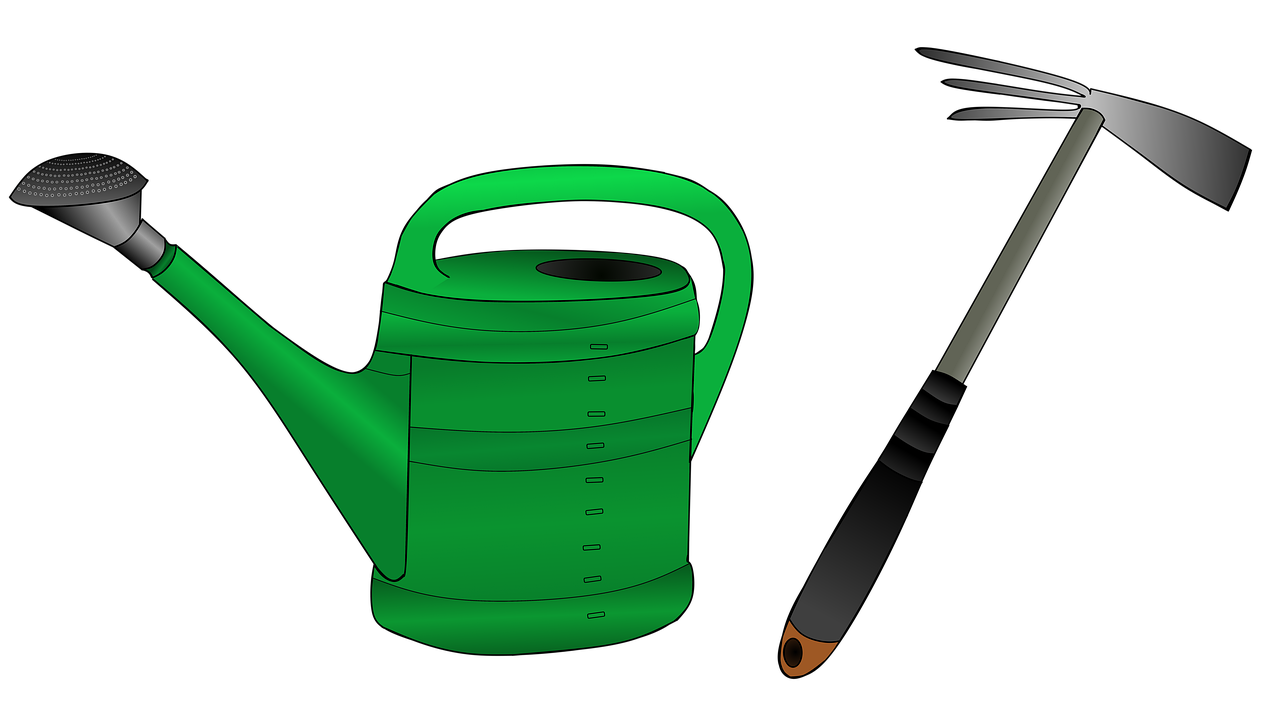 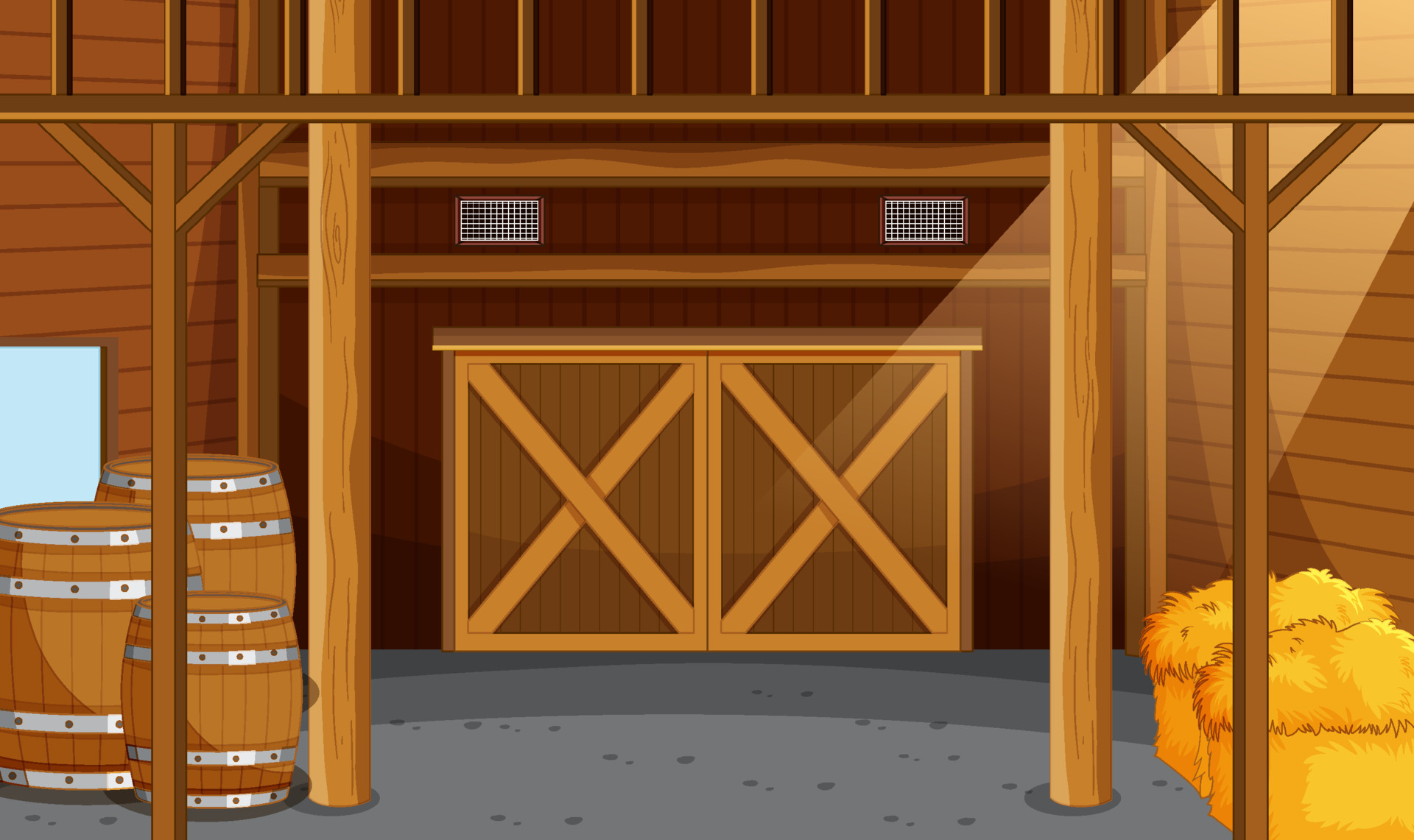 A goat eats 3 kg of hay, a cow eats 15 kg of hay, and a rabbit eats only 1 kg of hay. How many kg of hay does the cow eat  more than a goat and a rabbit together?
12 kg
19 kg
11 kg
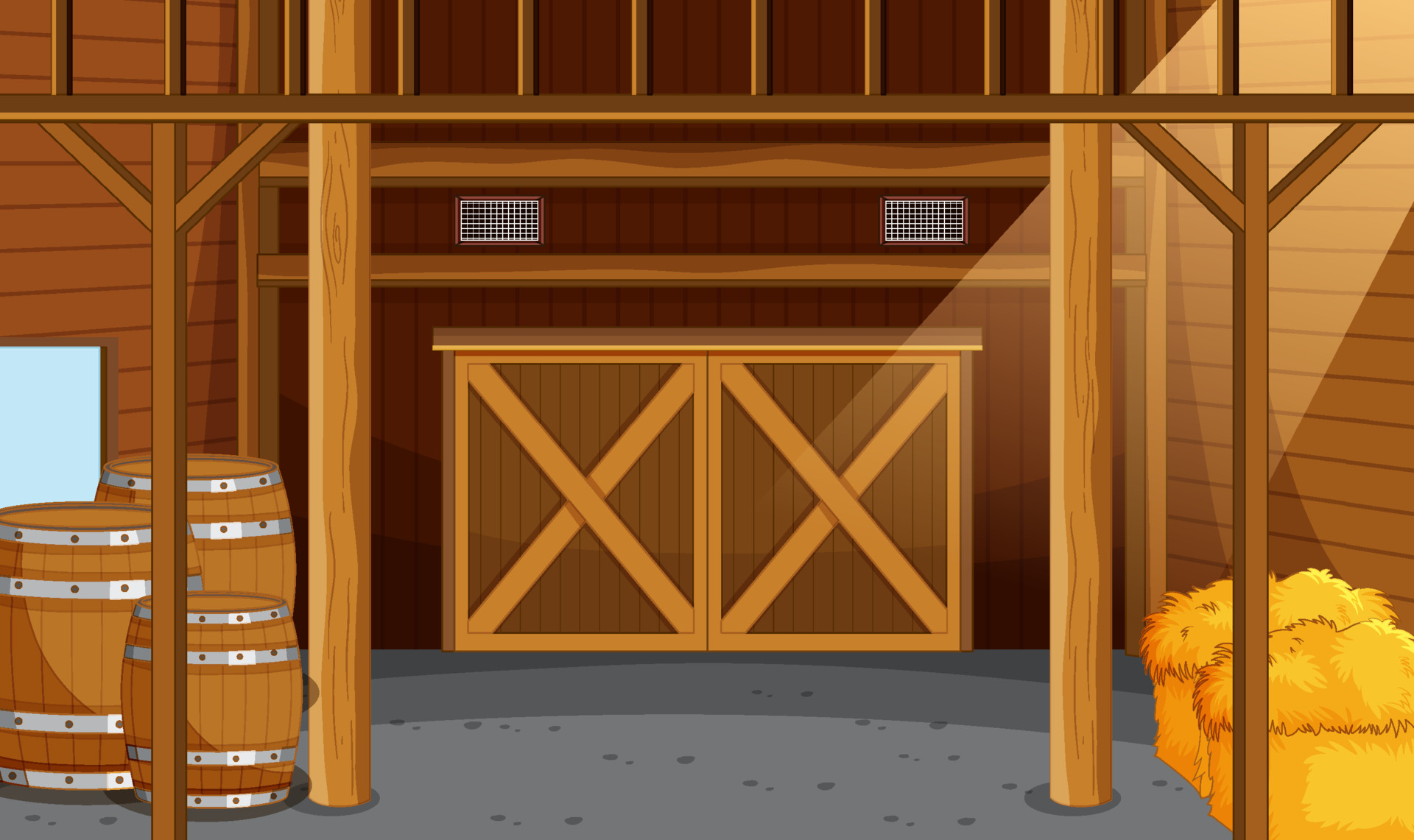 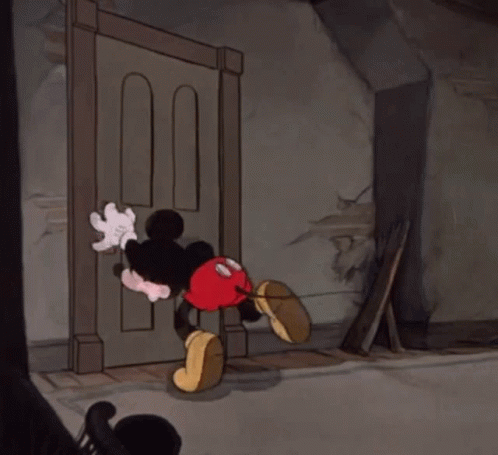 You are still trapped!
Try again
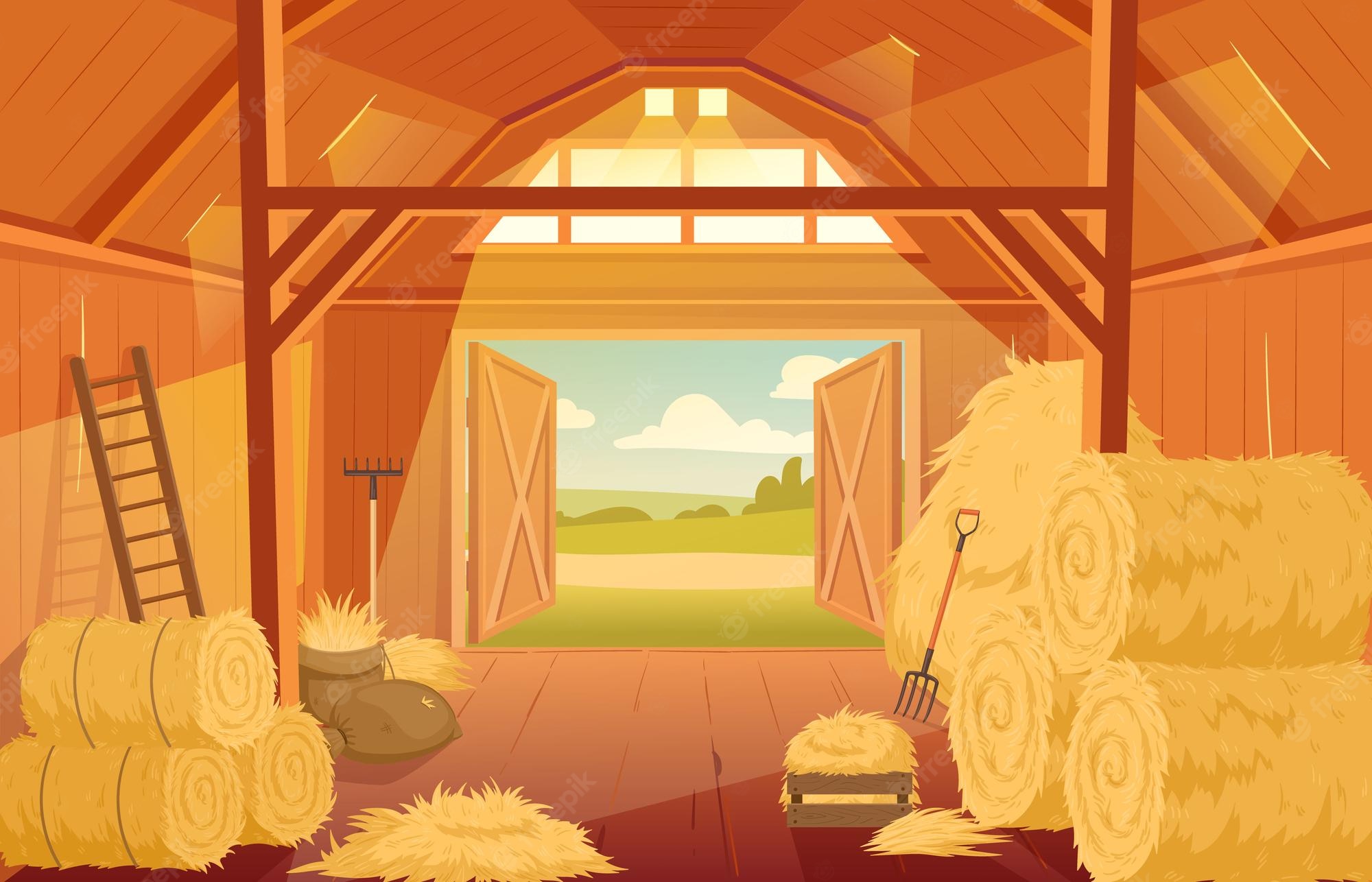 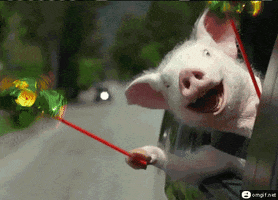 One step closer to freedom!
Correct!
Solve another puzzle
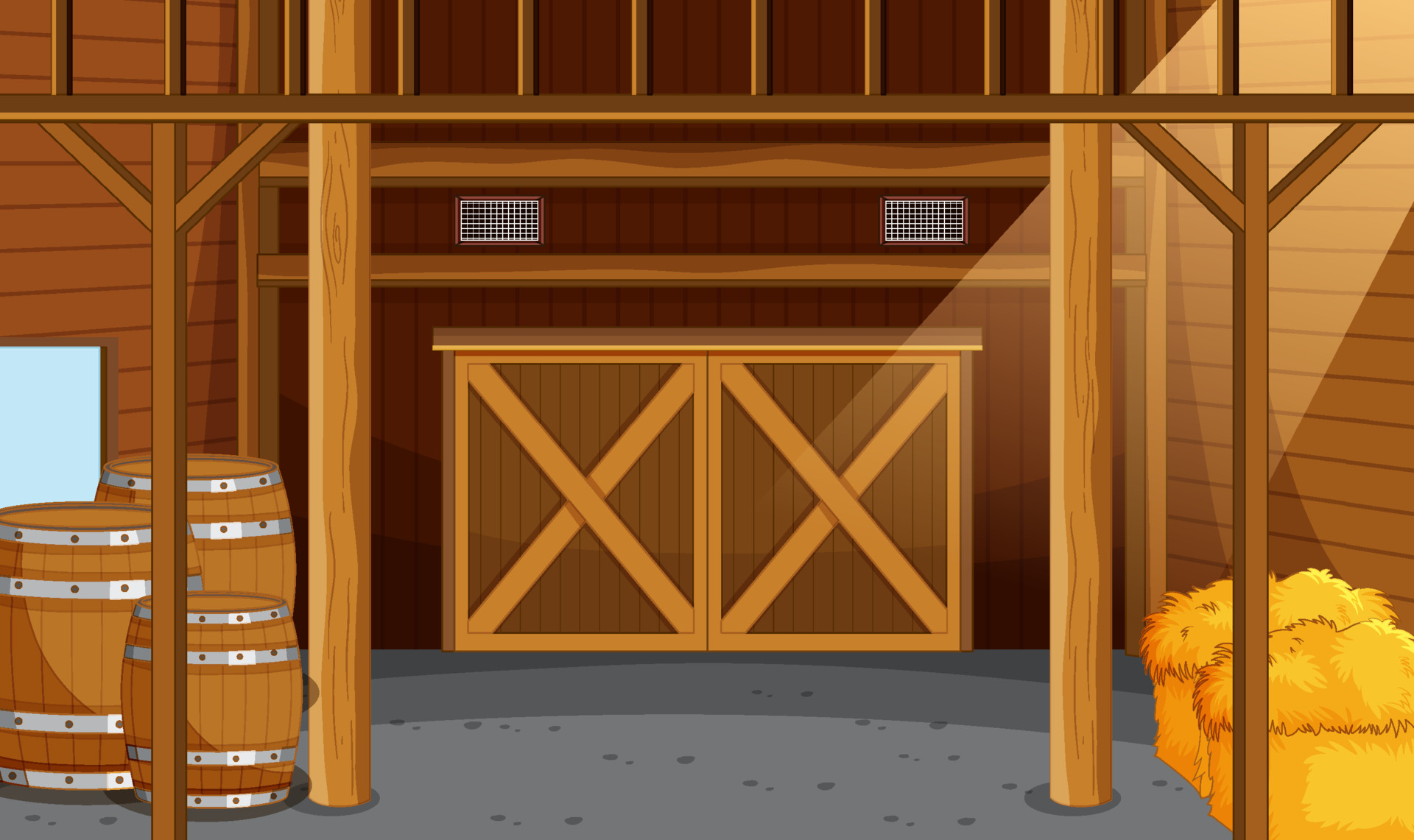 In the spring, several animals were born on the farm. The goat gave birth to twins, the rabbit had as many as seven and the mare gave birth to a foal. How many offspring were born?
8
9
10
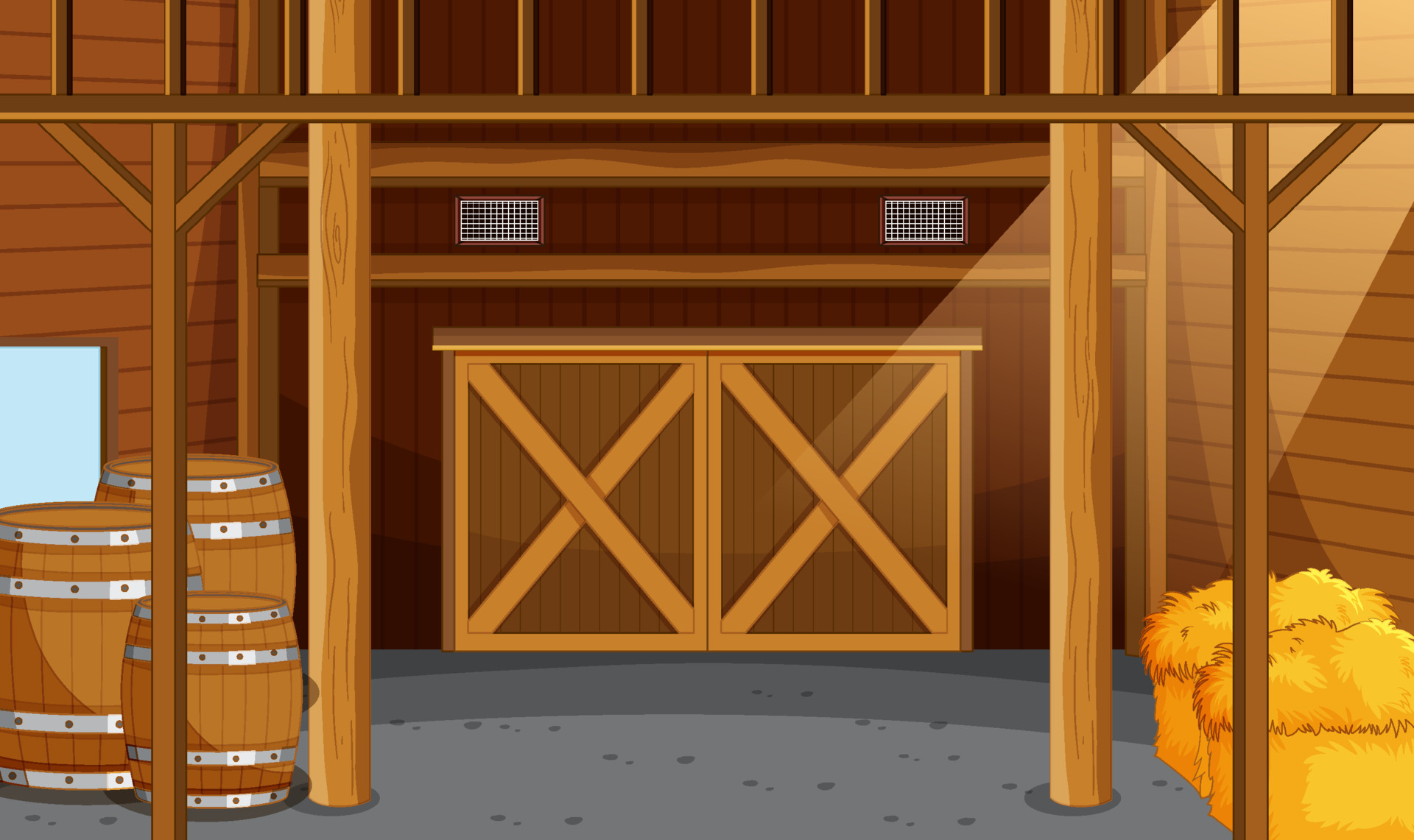 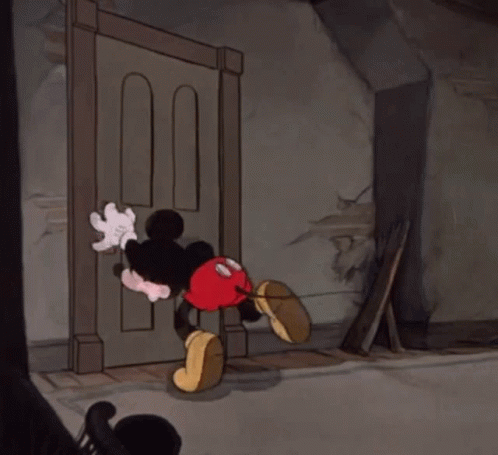 You are still trapped!
Try again
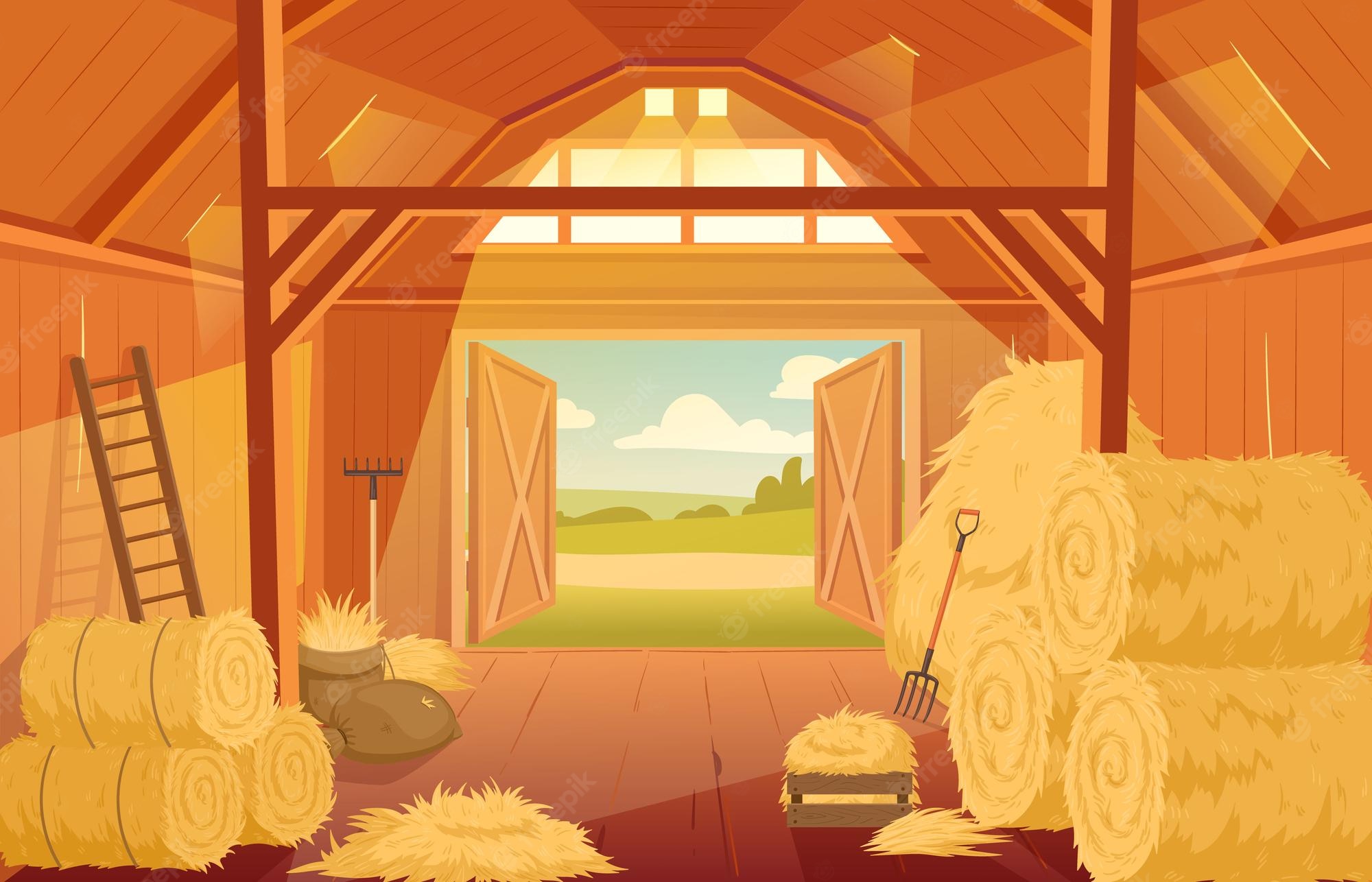 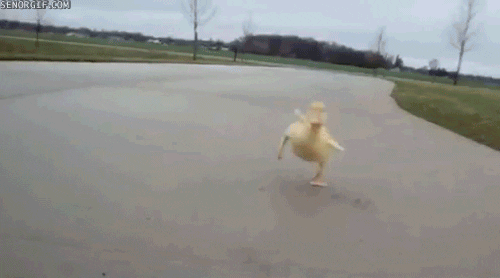 One step closer to freedom!
Correct!
Solve another puzzle
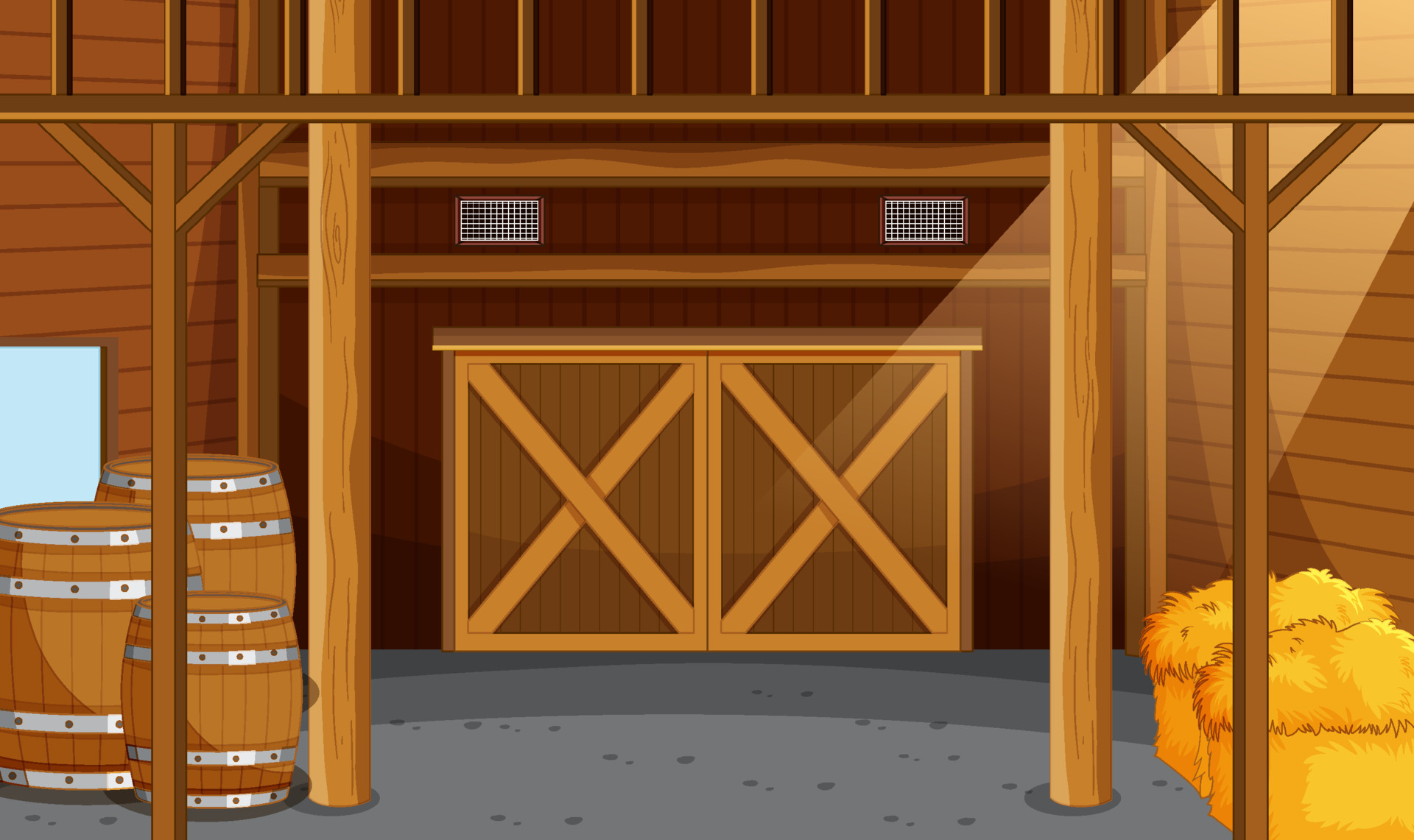 Farmer Simon wants to buy some animals for his farm. He saved up €100. He is going to buy a foal for €35 and a sheep for €17. How much money does he have left?
52 €
84 €
48 €
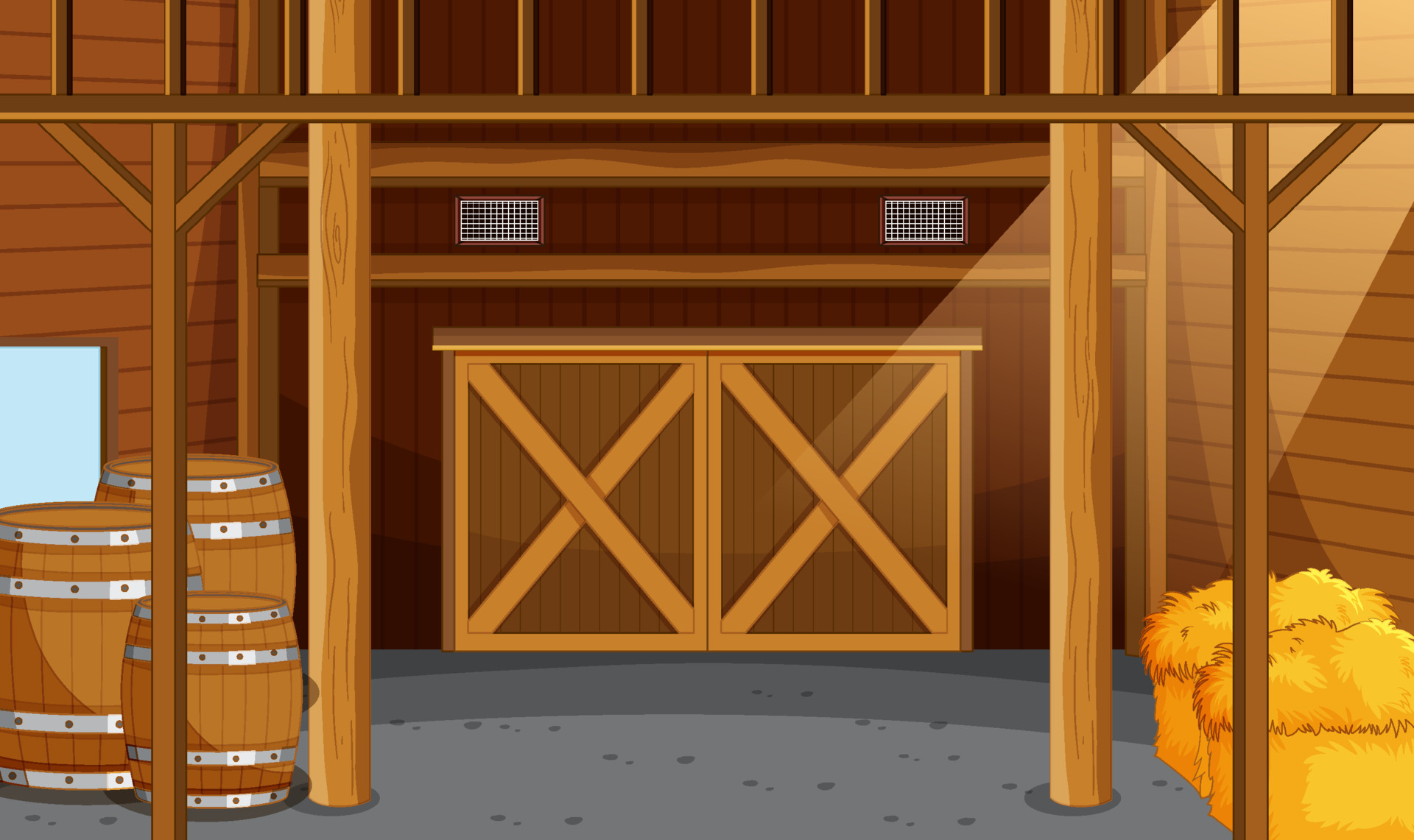 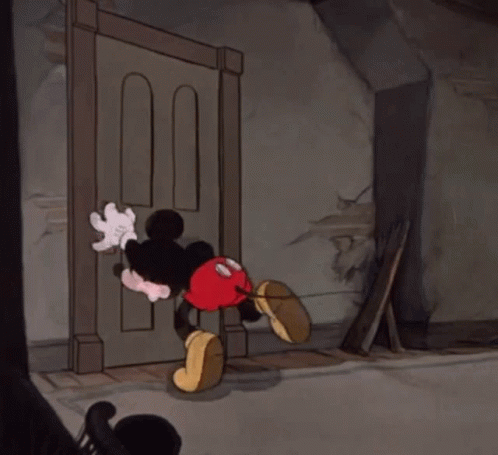 You are still trapped!
Try again
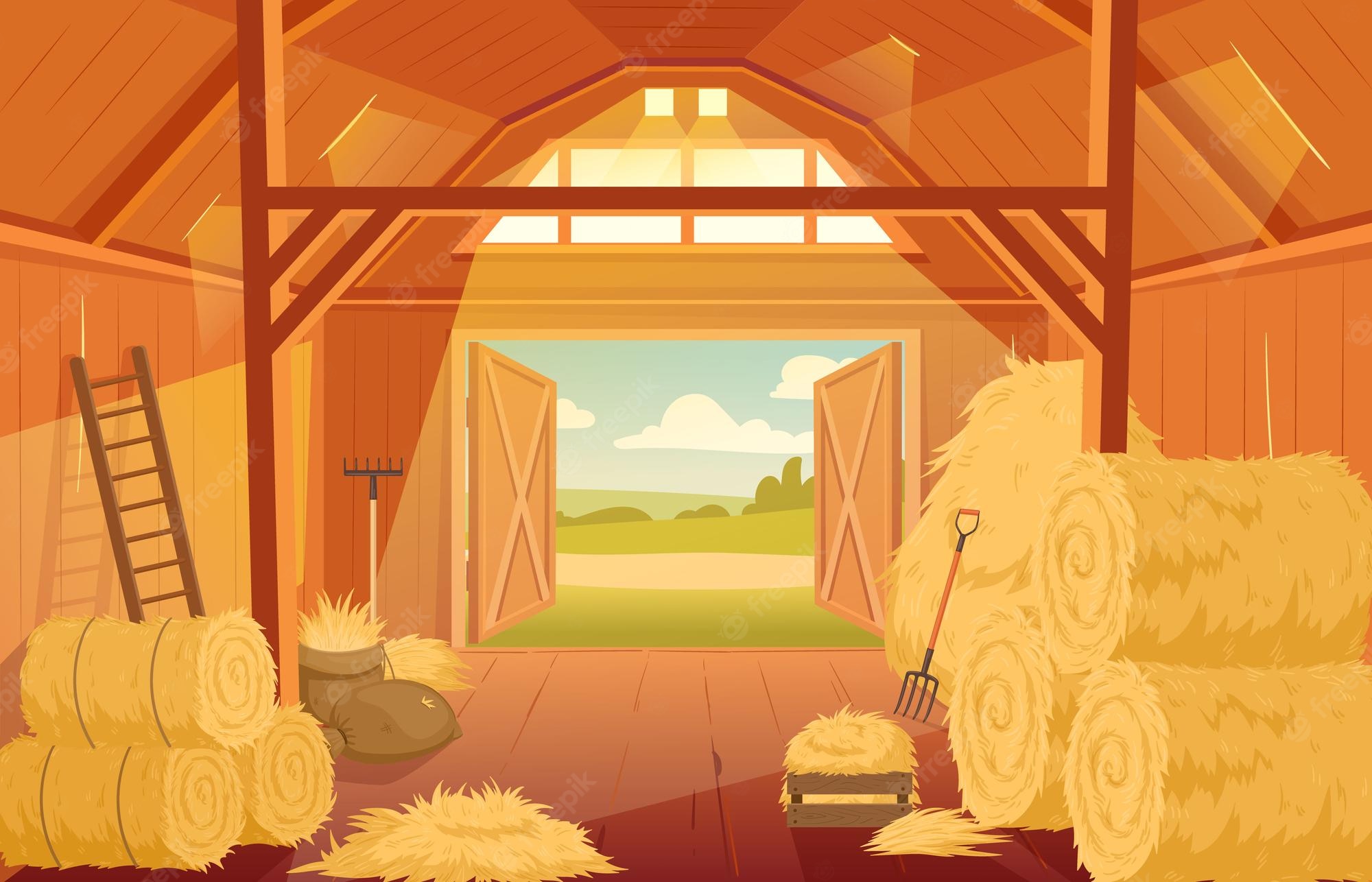 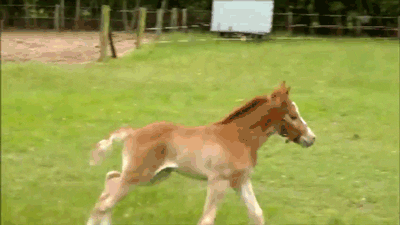 One step closer to freedom!
Correct!
Solve another puzzle
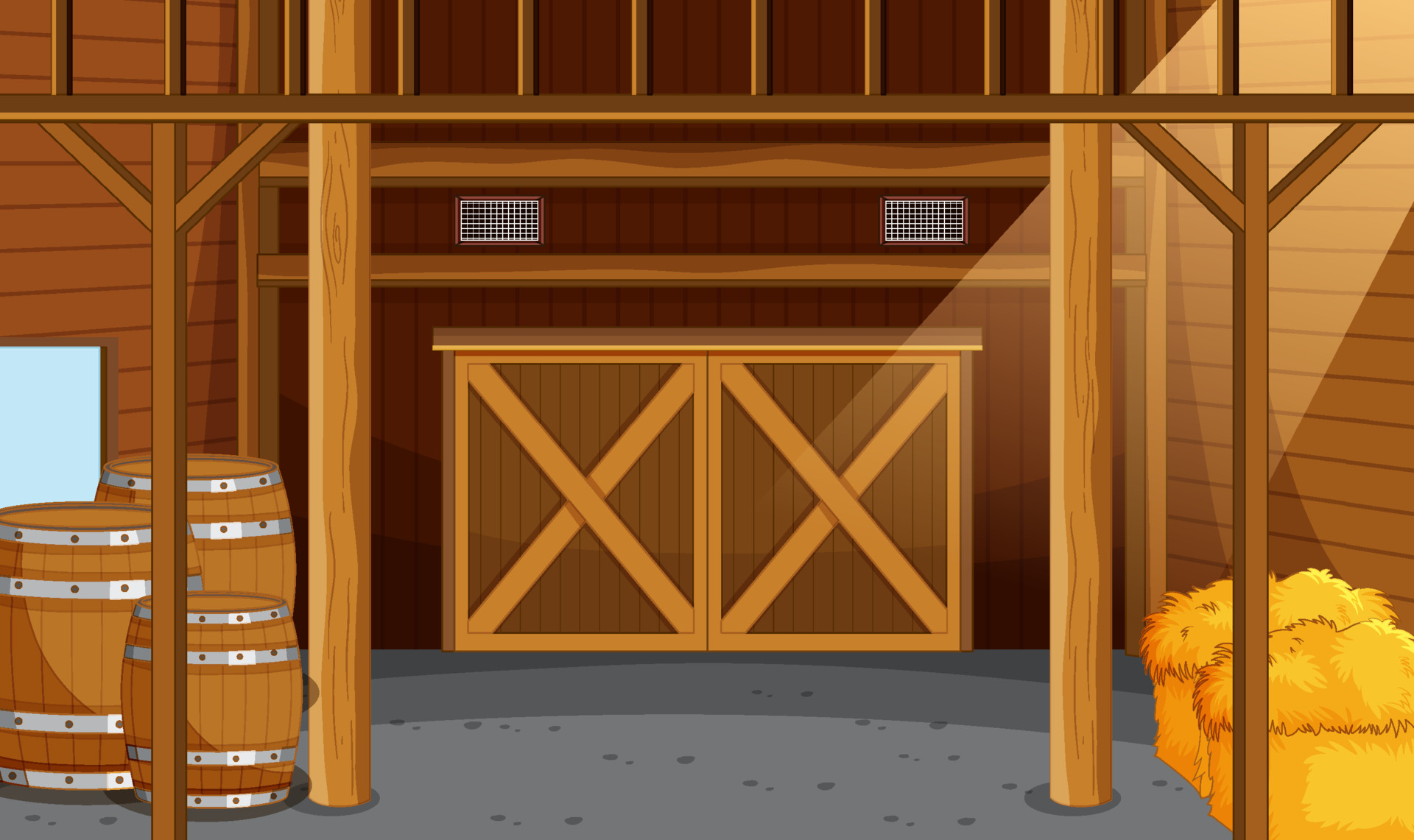 Have you solved all three tasks yet?
YES
NO
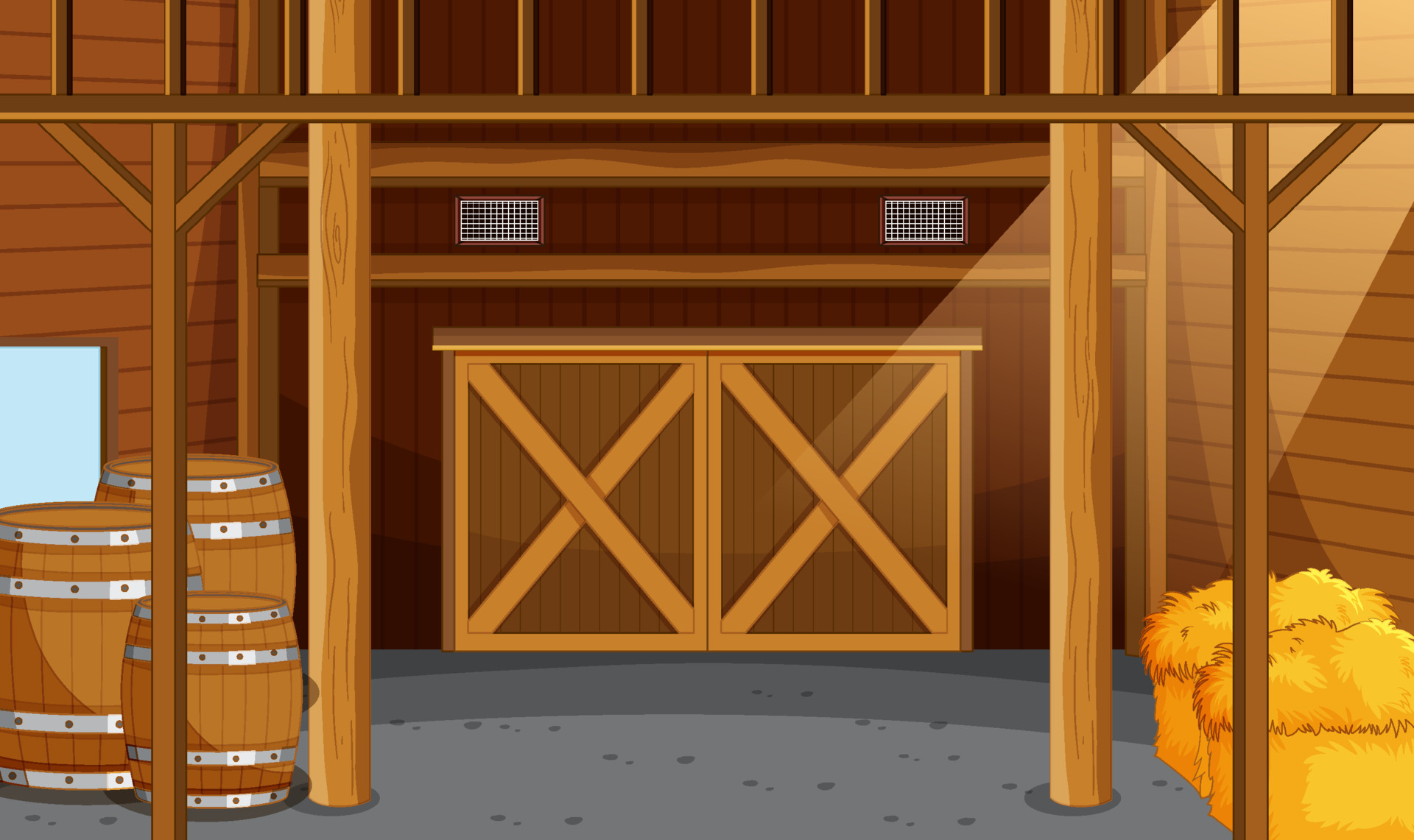 What three animals were shown in the GIFs by the correct puzzle answers?
A cow, a pig, 
a duck
A horse, a pig, 
a hen
A horse, a pig, 
a duck
A horse, a goat, a duck
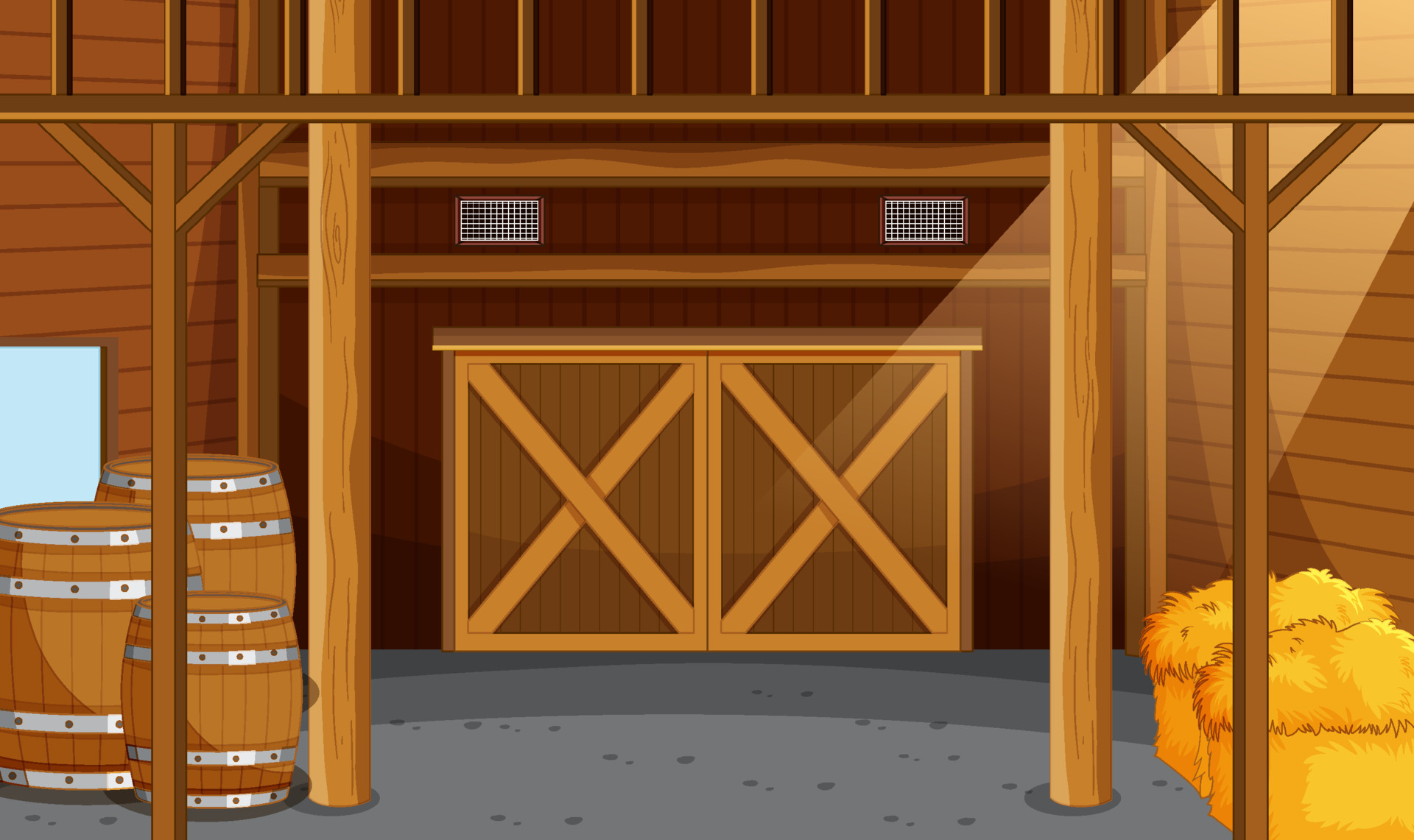 Correct!
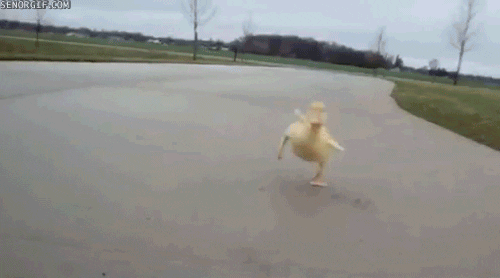 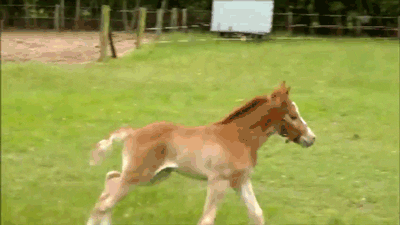 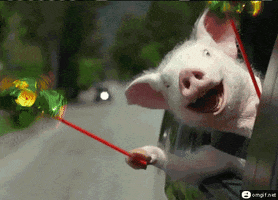 Escape!
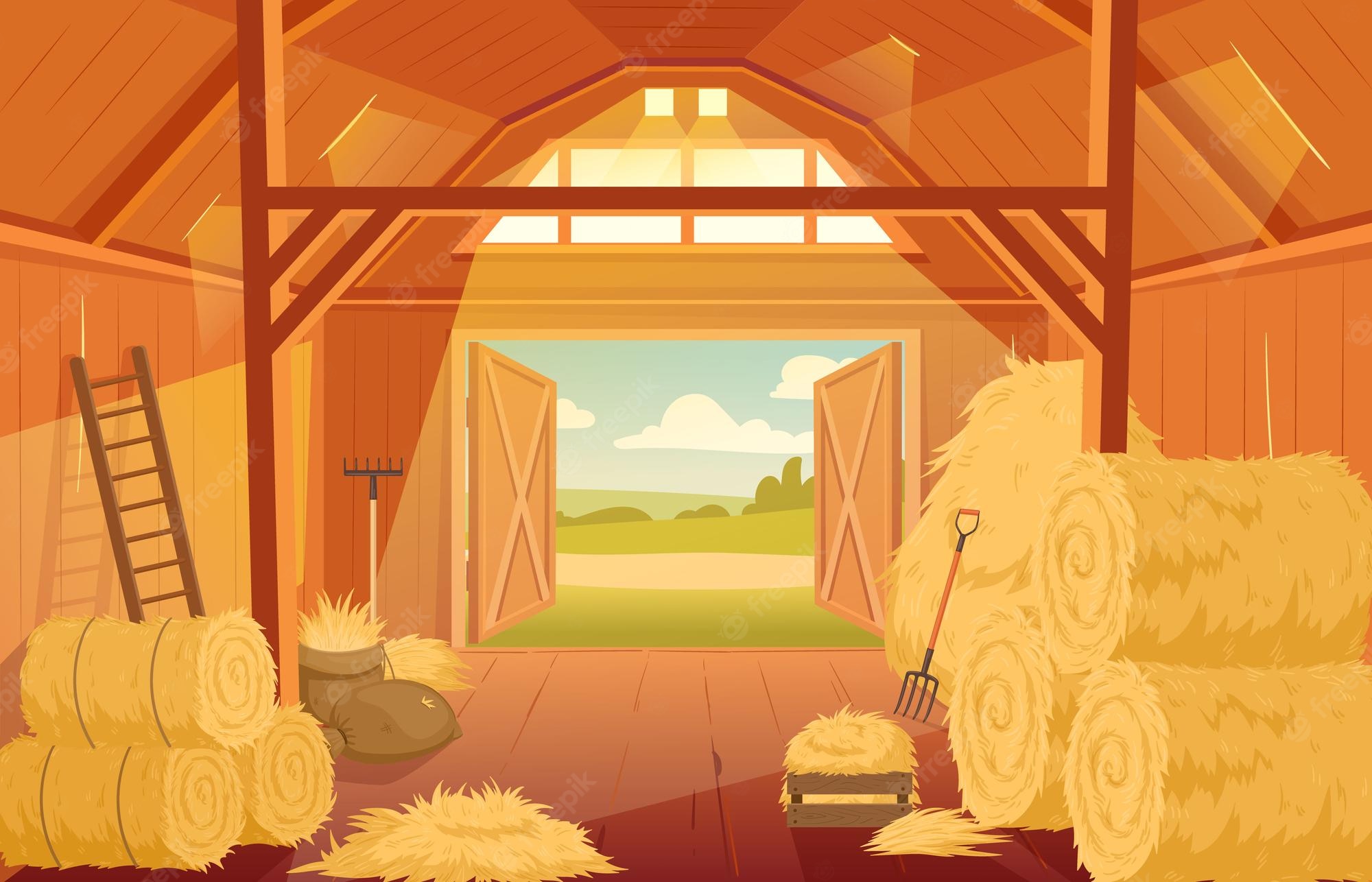 Project: Maths is Fine with Digital Style
Project number: 2021-1-CZ01-KA220-SCH-000027773
                     

The European Commission's support for the production of this publication does not constitute an endorsement of the contents, which reflect the views only of the authors, and the Commission cannot be held responsible for any use which may be made of the information contained therein.
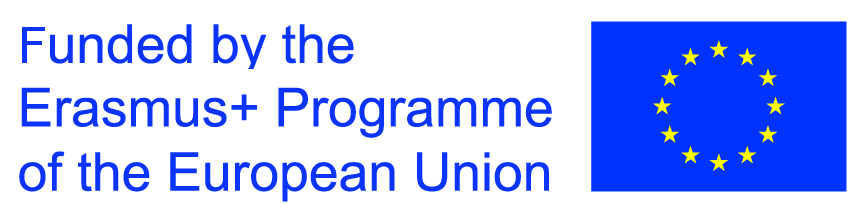